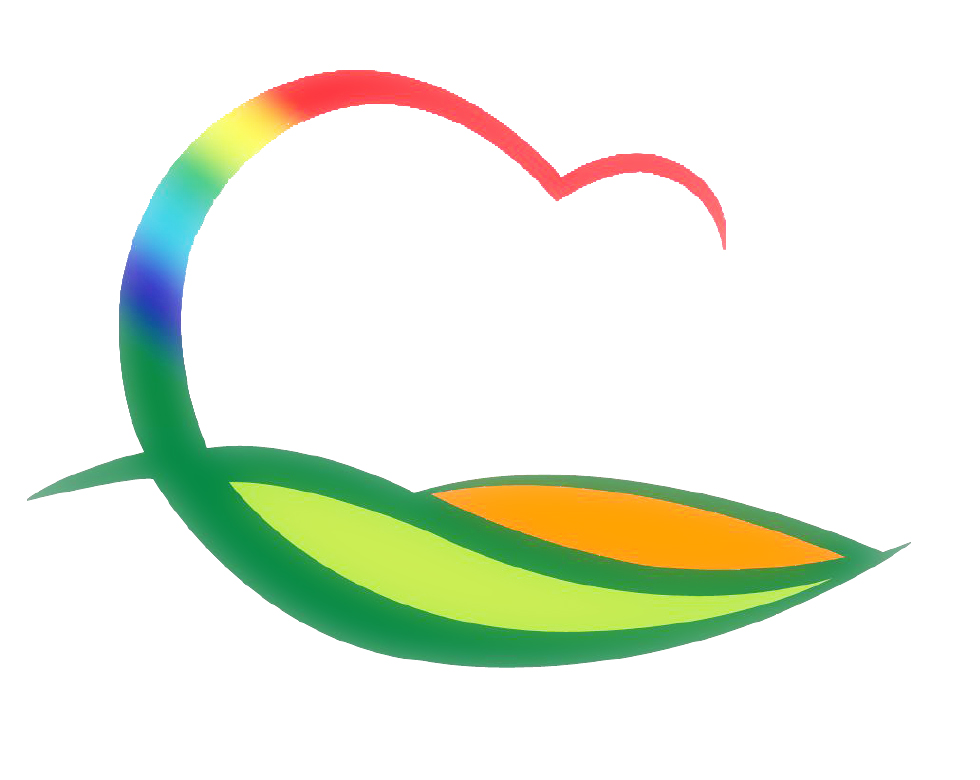 도 시 건 축 과
4-1. 구교로 전선지중화 사업 추진
위치 : 영동읍 구교사거리~군청오거리 L=0.8km
내용 : 한전, 통신사업자 분담금 지급 : 500백만원
4-2. 시가지 가로경관 정비공사 추진
위치 : 제1교~구교사거리 L=0.5km, 경찰서~영동역구간 L=1.8km
내용 : 감나무가로수 경관조명공사 설계 및 발주
4-3. 소규모지역개발사업 합동측량 및 설계반 운영
12. 23(월) ~ 2. 28(금) / 7,045백만원 / 235건
2020년 소규모지역개발사업 합동측량반 편성운영(3개반/11명)
4-4. 공동주택관리비용 지원사업 완료
신양아파트 외  27개 준공 및 보조금 지급